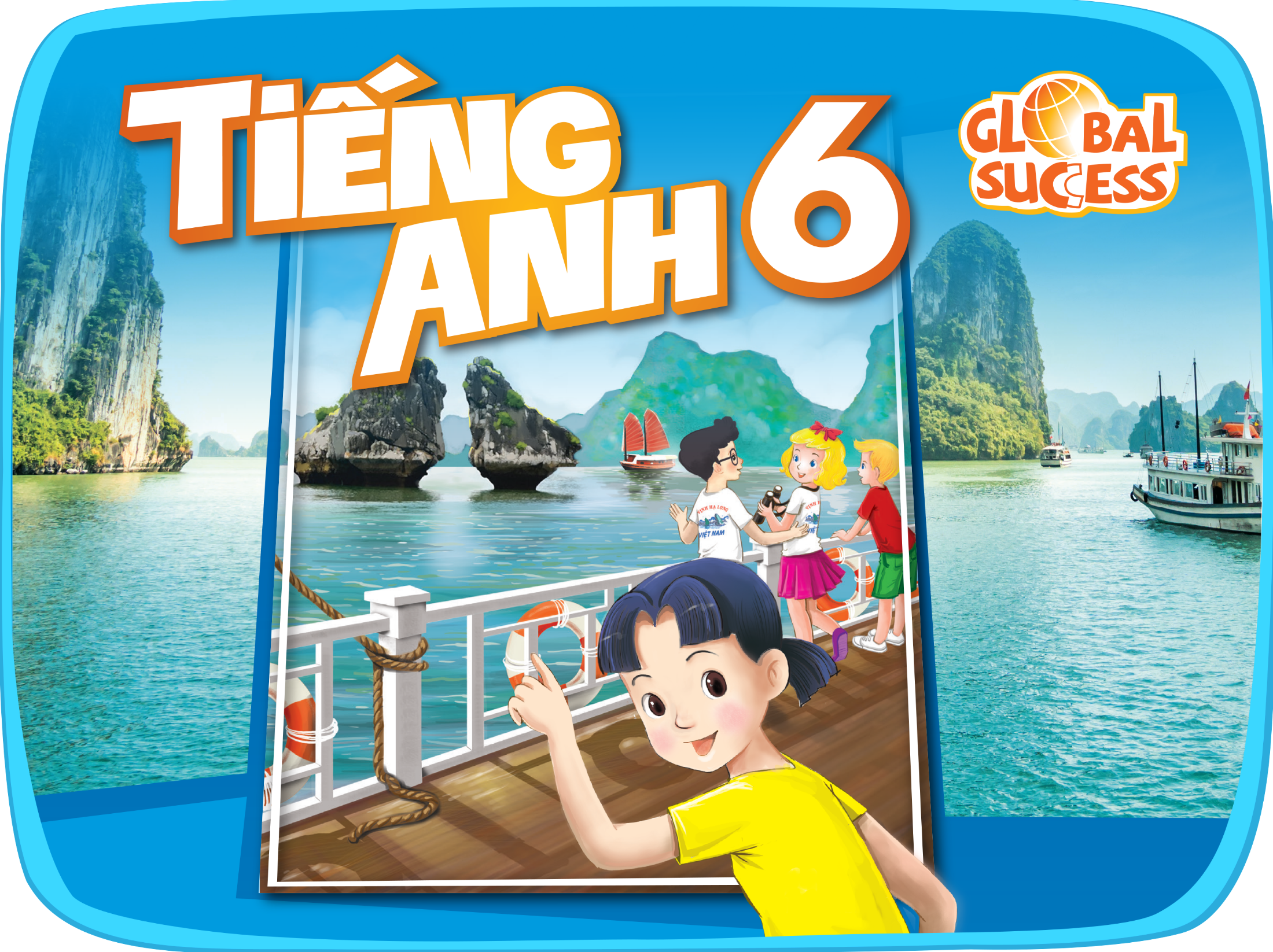 MY NEW SCHOOL
1
Unit
LESSON 5: SKILLS 1
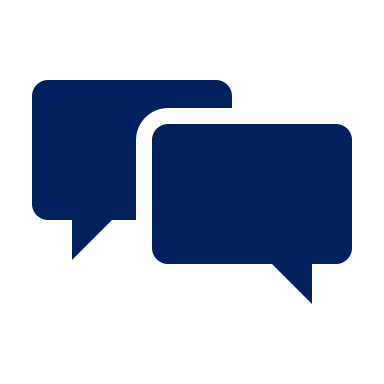 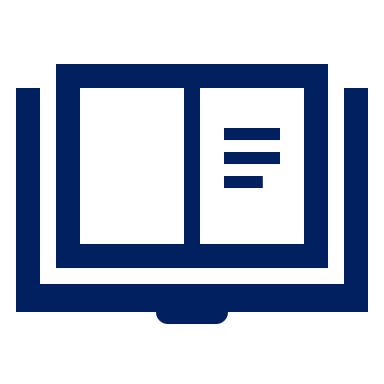 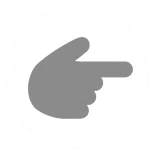 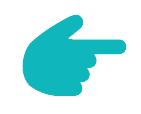 READING
SPEAKING
LESSON 5: SKILLS 1
WARM-UP
Game: Lucky number
Task 1: Look at the picture and quickly read the passages. Match 1-3 with A - C.
Vocabulary teaching 
Task 2: Read the passages again and complete the sentences. 
Task 3: Answer the questions.
READING
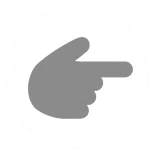 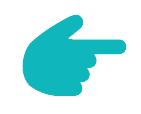 Task 4: Which school in Task 1 would you like to go to? Why? Complete the table. Then discuss your choice with your friends.
SPEAKING
Wrap-up
Homework
CONSOLIDATION
WARM-UP
LUCKY NUMBER
3
2
1
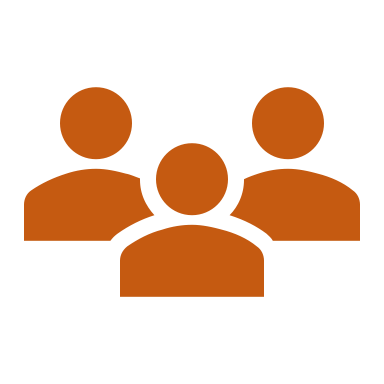 2 teams
4
5
6
7
WARM-UP
1
How many classes are there in our school?
HOME
WARM-UP
2
Do students have to wear uniforms when they go to school?
HOME
WARM-UP
3
How many computer rooms does our school have?
HOME
WARM-UP
4
Name some clubs in our school.
HOME
WARM-UP
5
When was our school established?
HOME
WARM-UP
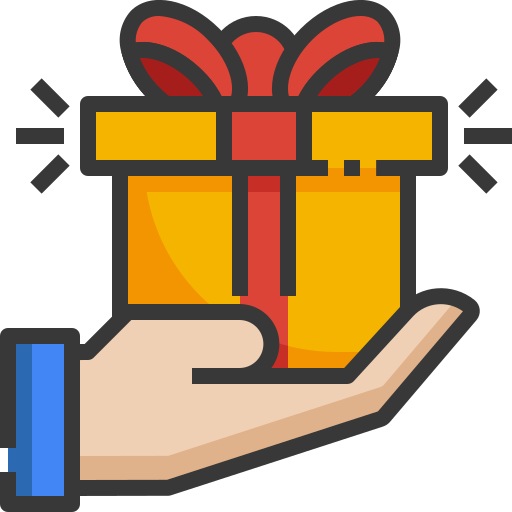 6
LUCKY NUMBER
HOME
WARM-UP
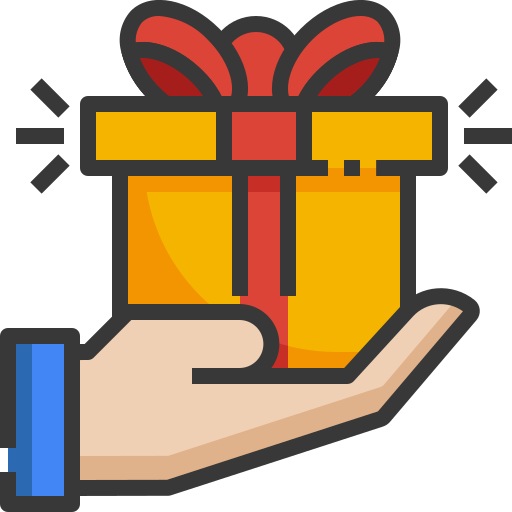 7
LUCKY NUMBER
HOME
READING
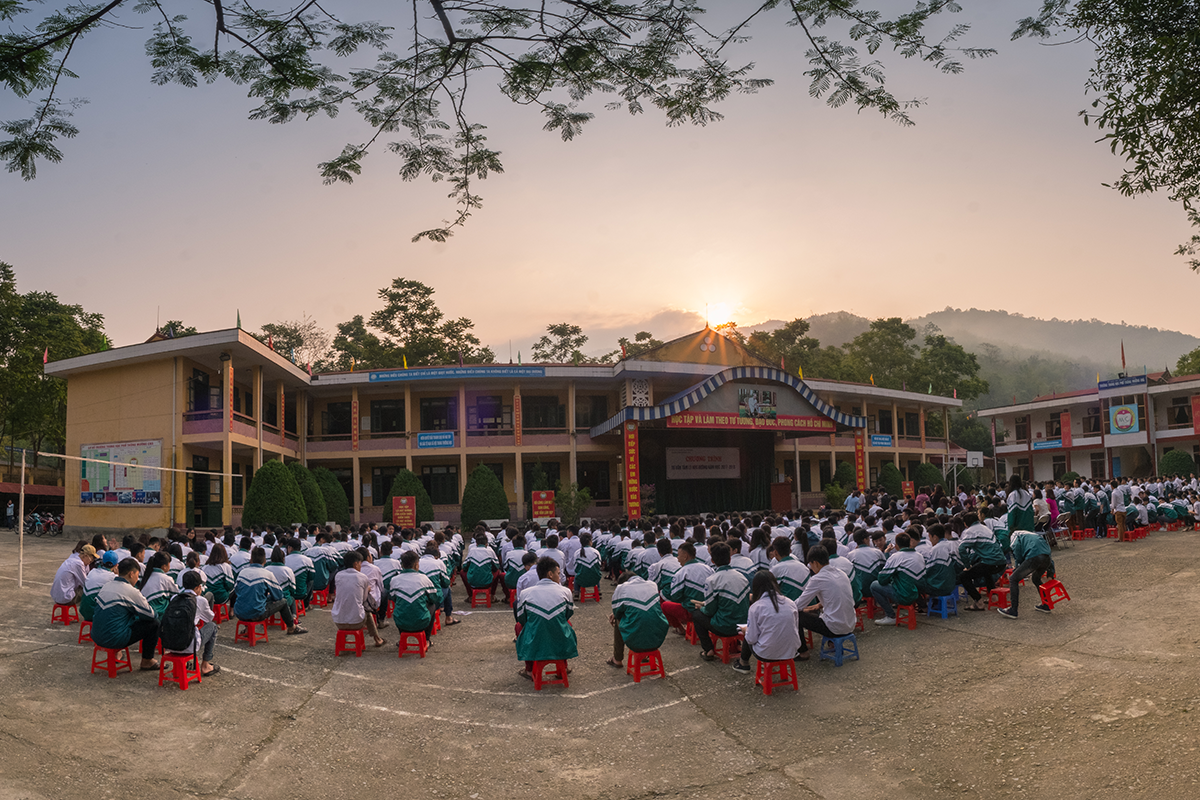 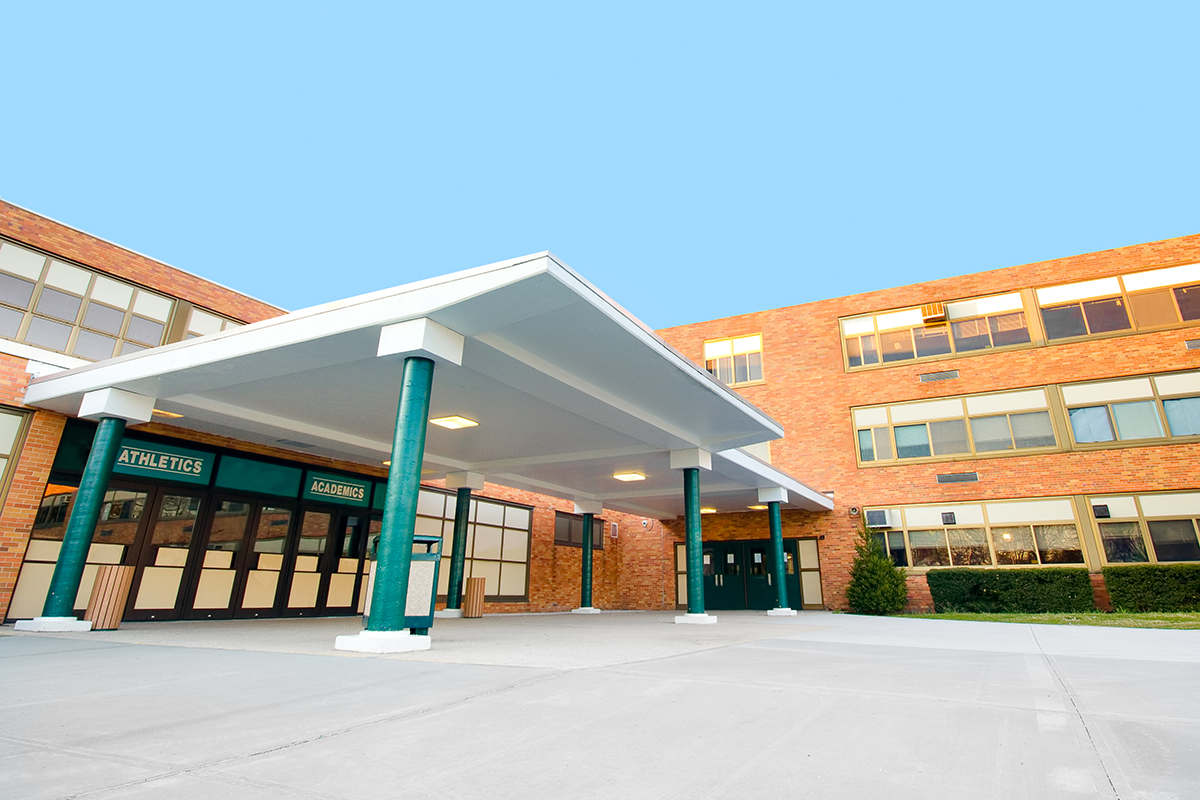 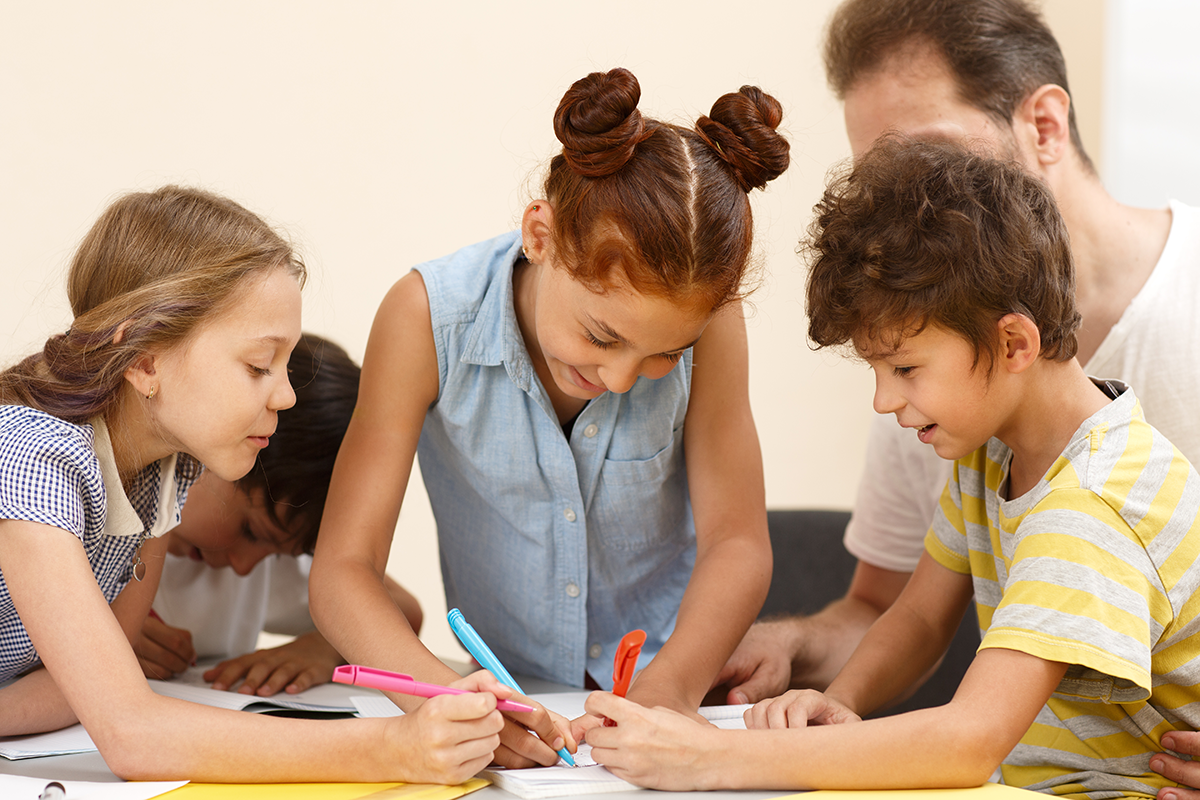 1. What can you see in these pictures? 
2. Are these schools in the same place? 
3. Which school do you think is in Viet Nam?
READING
1
Look at the picture and quickly read the passages. Match 1-3 with A-C.
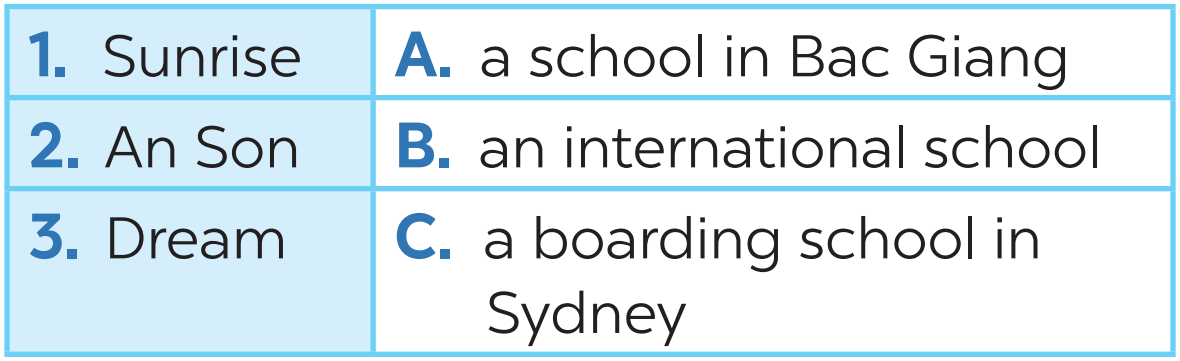 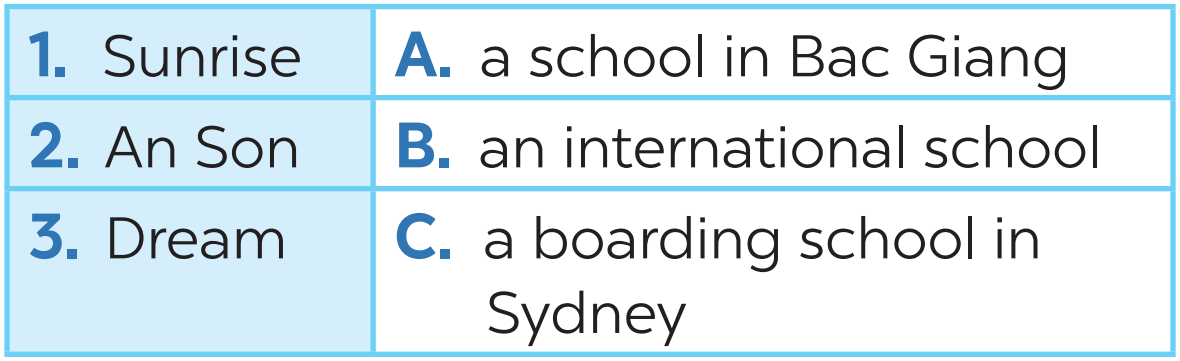 READING
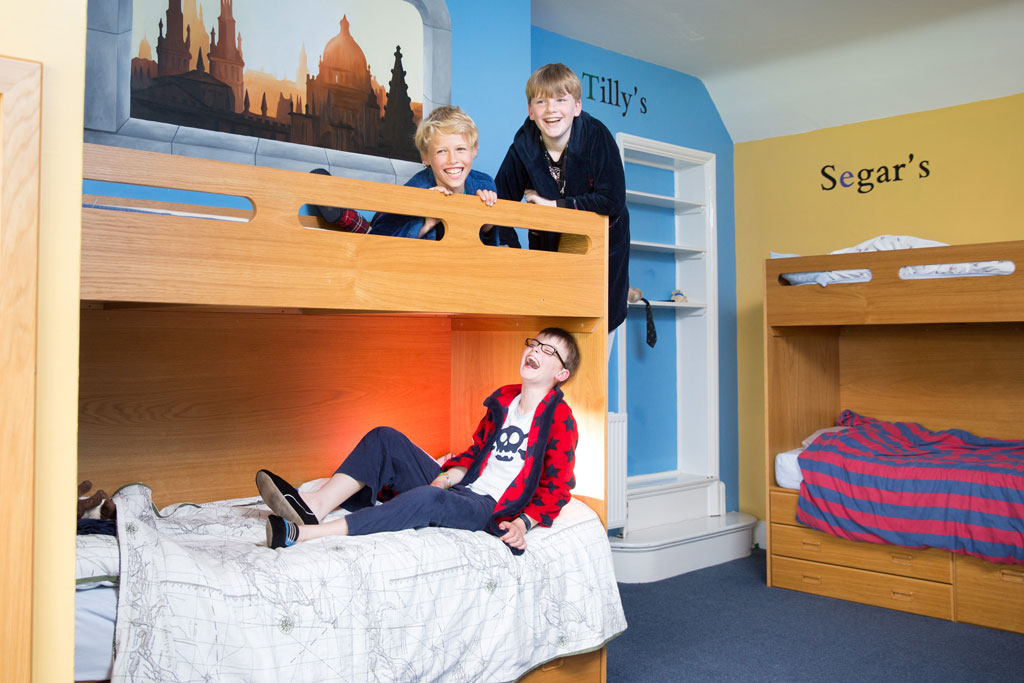 A school where students live and study
boarding school (n)
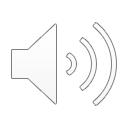 /ˈbɔːdɪŋ ˌskuːl/
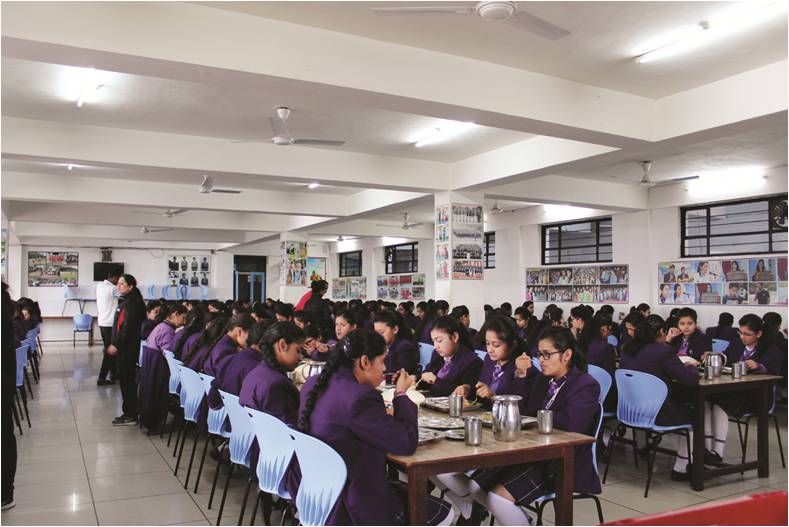 trường nội trú
READING
playground (n)
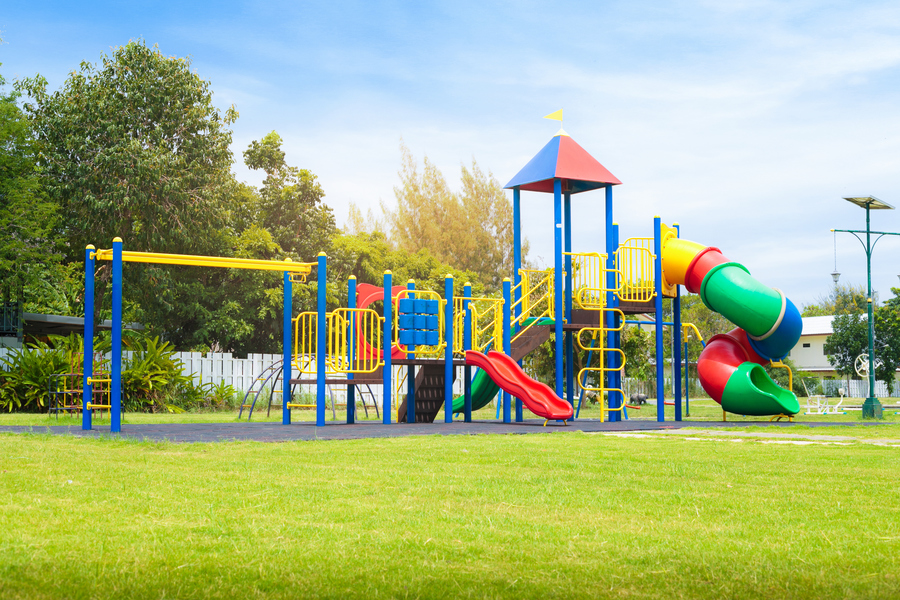 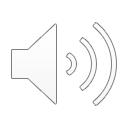 /ˈpleɪɡraʊnd/
sân chơi
READING
international (adj)
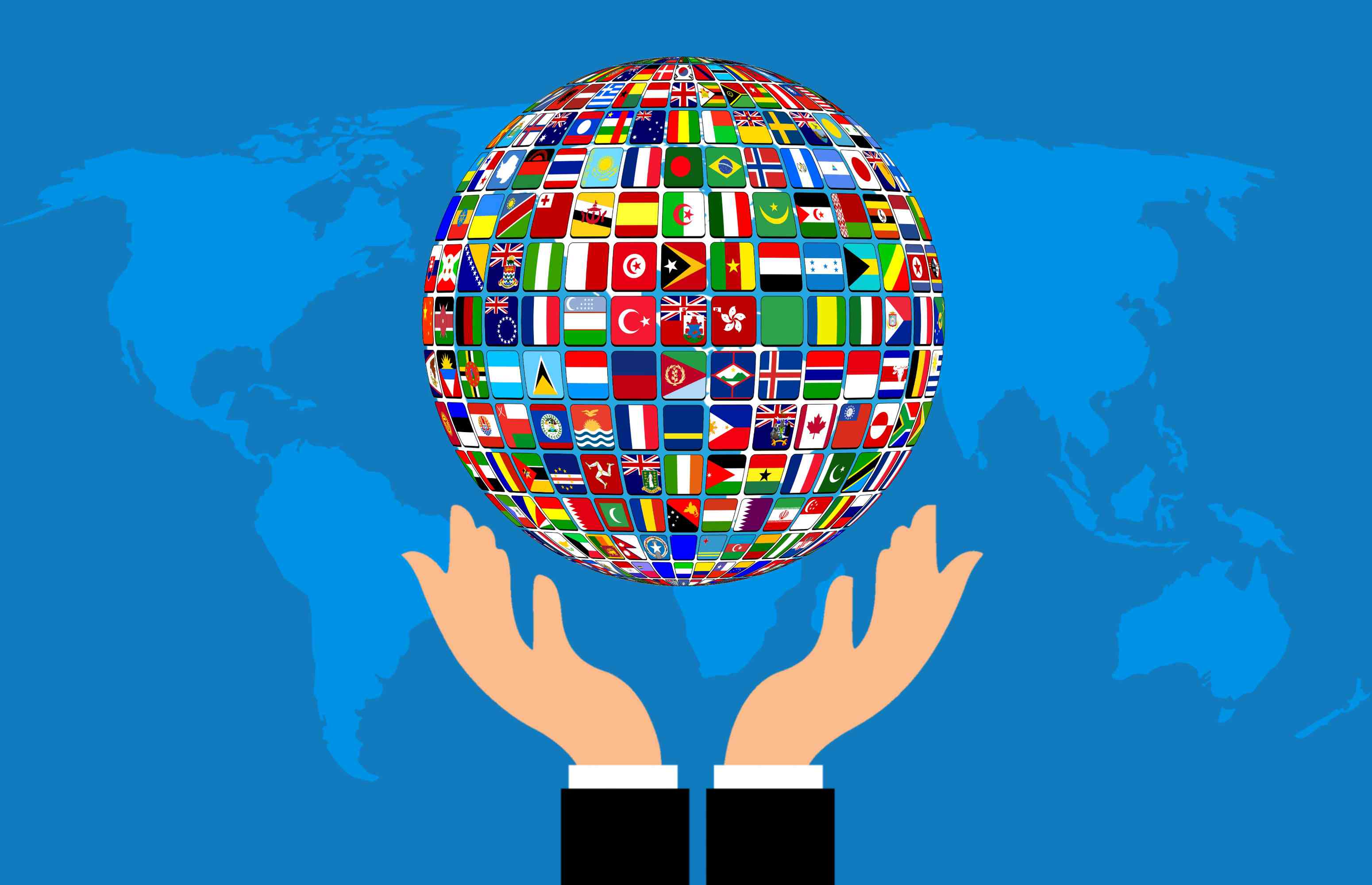 /ˌɪntəˈnæʃənəl/
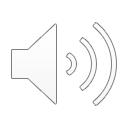 (mang tính)
quốc tế
READING
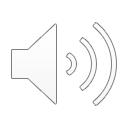 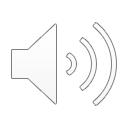 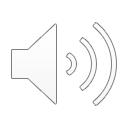 READING
2
Read the passages again and complete the sentences.
1. Students live and study in a ________ school. They only go home at weekends. 
2. Sunrise is a school in _______.
3. There are ______________________ around An Son School. 
4. ____________ has an art club. 
5. At Dream School, students learn English with _______________________.
boarding
Sydney
mountains and green fields
Dream School
English-speaking teachers
READING
3
Answer the questions.
1. Which school is a boarding school? 
 Sunrise (is).
2. Where is An Son School? 
 It is in Bac Giang. 
3. Is there a school garden in An Son School? 
 Yes, there is. 
4. What do Dream School students do in the afternoon?
 They join many interesting clubs.
SPEAKING
4
Which school in Exercise 1 would you like to go to? Why? Complete the table.
SPEAKING
Discuss your choice with your friends.
- Work in groups of 4.
- Share the answers.
CONSOLIDATION
1
Wrap-up
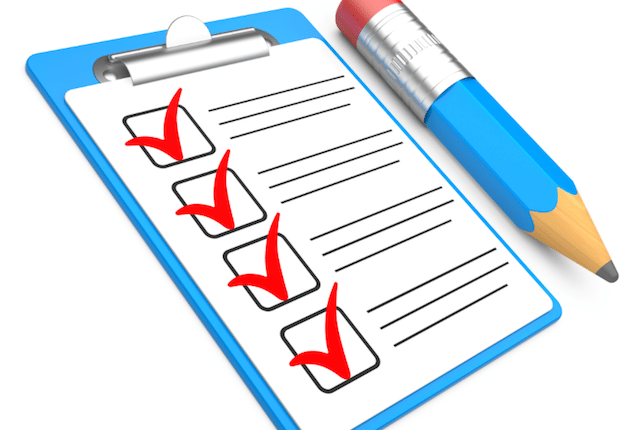 What have we learnt in this lesson?
Read about type of school
Speak about type of school you would like to go to
CONSOLIDATION
2
Homework
- Do exercises in the workbook.
- Write down your opinions about a school in your notebooks.
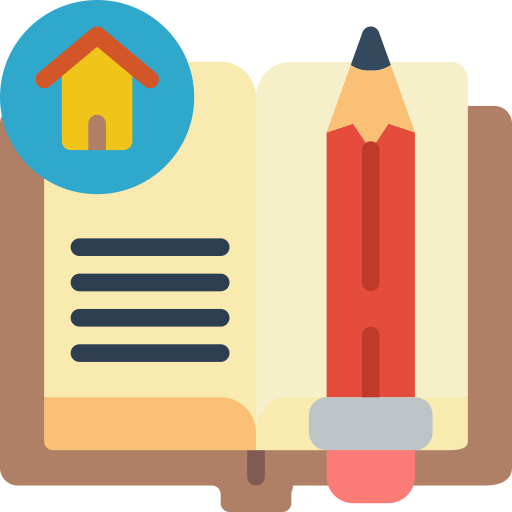 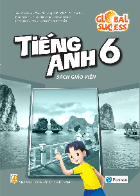 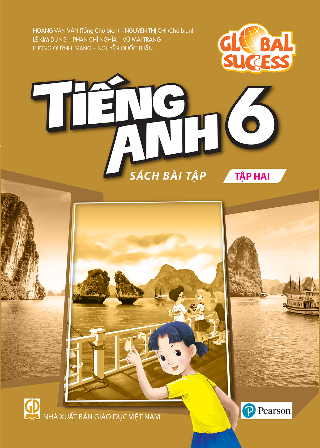 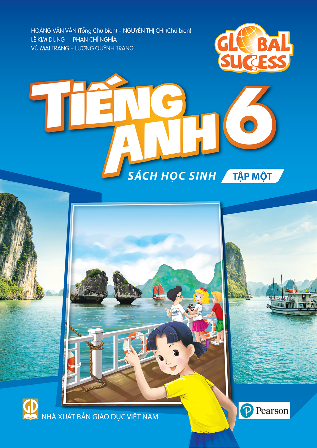 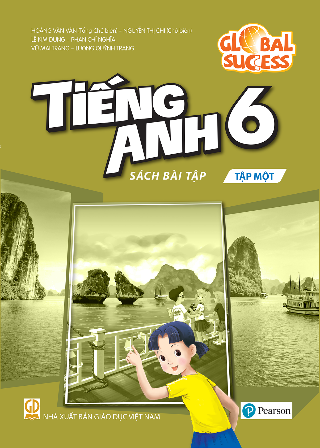 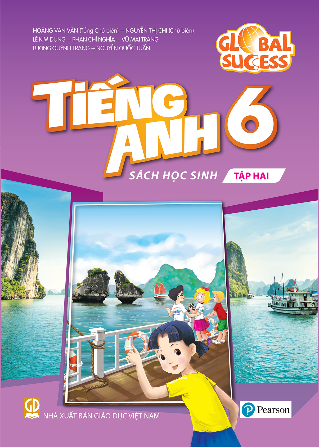 Website: hoclieu.vn
Fanpage: facebook.com/www.tienganhglobalsuccess.vn/